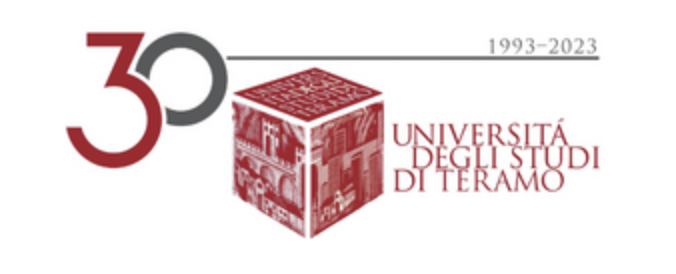 Diritto del Mercato Unico EuropeoProf. Dr. Alessandro Nato
Lezione 4
Libera circolazione delle merci – Introduzione e Unione doganale
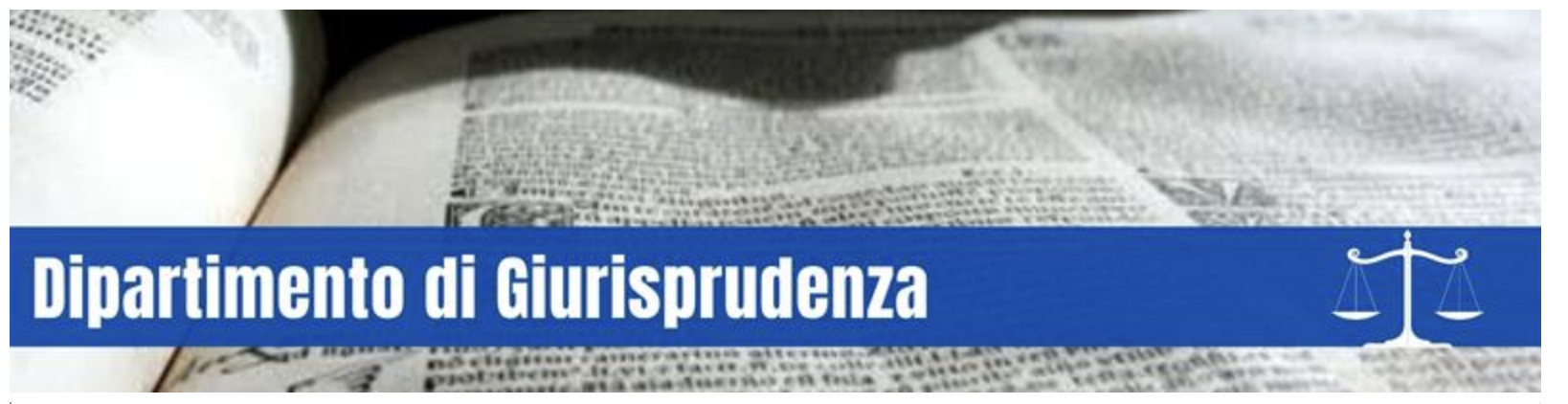 Indice lezione
Libera circolazione delle merci: introduzione e definizione
Unione doganale: definizione;
Divieto di tasse aventi effetto equivalente ai dazi all’importazione e all’esportazione tra Stati membri;
Divieto di tasse interne discriminatorie e protezionistiche
Libera circolazione delle merci
È una delle libertà fondamentali garantite dall’ordinamento giuridico dell’Unione Europea(UE) e comporta, per gli Stati membri, 
il divieto di dazi doganali all’importazione 
Il divieto di dazi all’esportazione e di qualsiasi tassa di effetto equivalente, 
con la creazione di un’unione doganale 
l’adozione di una tariffa doganale comune negli scambi con i Paesi terzi

I principi del riconoscimento reciproco, l'eliminazione delle barriere fisiche e tecniche e la promozione della standardizzazione sono ulteriori elementi introdotti per portare avanti il completamento del mercato interno.
Libera circolazione delle merci
Base giuridica:
Articolo 26 e articoli da 28 a 37 del trattato sul funzionamento dell'Unione europea (TFUE).
L'abolizione dei dazi doganali e delle restrizioni quantitative (contingenti) fra gli Stati membri è stata portata a termine entro il 1° luglio 1968. 
Per contro, gli obiettivi complementari, ovvero il divieto di misure di effetto equivalente e l'armonizzazione delle normative nazionali pertinenti, non sono stati conseguiti entro tale termine. 
Tali obiettivi sono divenuti fondamentali nello sforzo continuo di conseguire la libera circolazione delle merci.
Libera circolazione delle merci
Aree della libera circolazione delle merci:
Libera circolazione delle merci
Disposizioni fiscali
Eliminare le restrizioni agli scambi transfrontalieri con 3 strumenti principali:
Unione doganale (art. 28 e 32 TFUE)
Divieto di tributi interni discriminatori rispetto alle merci provenienti da altri Stati membri (art. 110 TFUE)
Abolizione di tutte le restrizioni quantitative e le misure di effetto equivalente sulle esportazioni e le importazioni tra SM (art. 34 e 35 TFUE)
Libera circolazione delle merci
Affinché le disposizioni sulle merci possono trovare applicazione è necessario che soddisfino tre condizioni:
Il bene deve rientrare nella nozione di merce:  ossia un prodotto pecuniariamente valutabile e atto a costituire oggetto di scambio commerciale e che possieda una concretezza tangibile;
La merce deve essere utilizzata negli scambi transfrontalieri tra SM (artt. 30, 34, 35, 36 e 110 TFEU) [ambito oggettivo];
Il soggetto destinatario della specifica disposizione deve essere ricompreso nell’ambito di applicazione soggettiva del trattato (artt. 30, 34, 35, 36 e 110 TFUE) [ambito soggettivo]:
Libera circolazione delle merci
Ambito oggettivo di applicazione: 
l’elemento transfrontaliero costituisce un requisito indispensabile, nel senso che le merci devono provenire da uno SM ed essere oggetto di scambio con uno o più SM, oppure provenire da Stati terzi ed essere in libero transito nell’UE (art. 28, par. 2, TFUE).
Sono considerati in libera pratica in uno Stato membro i prodotti provenienti da paesi terzi per i quali siano state adempiute in tale Stato le formalità di importazione e riscossi i dazi doganali e le tasse di effetto equivalente esigibili e che non abbiano beneficiato di un ristorno totale o parziale di tali dazi e tasse (art. 29 TFUE).
Ambito soggettivo di applicazione: 
le norme inerenti la libera circolazione delle merci (artt. 30, 34, 35, 36 e 110 TFUE) trovano applicazione indipendentemente dalla nazionalità degli attori economici coinvolti.
Unione doganale
Base giuridica: art. 28, par. 1, TFUE;
Definizione Unione doganale:
L'Unione comprende un'unione doganale che si estende al complesso degli scambi di merci e comporta
 il divieto, fra gli Stati membri, dei dazi doganali all'importazione
 e all'esportazione e di qualsiasi tassa di effetto equivalente, 
come pure l'adozione di una tariffa doganale comune nei loro rapporti con i paesi terzi.
Unione doganale
Corollari art. 28, par. 1, TFUE:
Le merci che hanno origine nell’UE beneficiano della libertà di circolare tra gli SM;
Al contrario, i prodotti originati fuori dall’UE possono circolare liberamente solo dopo aver pagato la tariffa doganale comune;
I Trattati vietano le tariffe doganali sulle merci tra gli SM, ma li ammettono su quelle di Paesi terzi
I prodotti di Paesi terzi possono circolare liberamente solo dopo che siano state adempiute nello SM di approdo le pratiche doganali.
Unione doganale
Divieti discendenti dall’art. 30 TFUE:
I dazi doganali all'importazione o all'esportazione o le tasse di effetto equivalente sono vietati tra gli Stati membri. Tale divieto si applica anche ai dazi doganali di carattere fiscale. 
a) Divieto di dazi doganali
b) Divieto tasse di effetto equivalente
Unione doganale
A) Divieto di dazi doganali:
Il dazio è definito dalla CGUE (interpretando gli art. 28 e 30 TFUE) come un onere pecuniario, per lo più calcolato in percentuale rispetto al valore del bene, imposto alle merci in ragione del fatto che, e al momento in cui, attraversano una frontiera e pagato dall’importatore allo SM di accesso. 
L’art. 30 TFUE vieta tout court i dazi a prescindere dall’importo.
L’applicazione dell’art. 30 TFUE dipende dall’effetto prodotto dal dazio, non dal suo scopo, e quindi a prescindere dal fatto che la misura in questione non sia stata concepita a fini protezionistici.
Unione doganale
B) Divieto di tasse di effetto equivalente a un dazio doganale: 
possono essere dichiarate tali le tasse che soddisfano i seguenti criteri (C-2/62 e 3/63):
Deve essere imposta in occasione o in ragione dell’importazione;
Deve colpire un prodotto importato da uno Stato membro (ma non un analogo prodotto nazionale)
Deve avere un impatto sul costo della merce e, quindi, la medesima influenza restrittiva di un dazio doganale sulla libera circolazione delle merci.
Che sia una tassa imposta unilateralmente per il solo fatto che  e nel momento che supera la frontiera 
Inoltre, rientra in tale nozione anche una tassa che: non sia imposta a beneficio diretto dello Stato impositore; non abbia effetti discriminatori o protezionistici; il prodotto al quale viene applicato non sia in concorrenza con un omologo prodotto interno (C-24/68).
Unione doganale
L’art. 30 TFUE non è derogabile:
Tuttavia le CGUE riconosce che una tassa è lecita:
se costituisce il corrispettivo di un servizio effettivamente prestato
O a determinate condizioni, se è direttamente prevista o almeno implicitamente autorizzata da norme di diritto dell’UE volte a sostenere gli scambi tra SM
Unione doganale
Divieto di imposte interne discriminatorie o protezionistiche: 
Art. 110 TFUE:
Nessuno Stato membro applica direttamente o indirettamente ai prodotti degli altri Stati membri imposizioni interne, di qualsivoglia natura, superiori a quelle applicate direttamente o indirettamente ai prodotti nazionali similari. 
Inoltre, nessuno Stato membro applica ai prodotti degli altri Stati membri imposizioni interne intese a proteggere indirettamente altre produzioni.
Unione doganale
Divieto di imposizione interne discriminatorie o protezionistiche: 
La tassazione interna va distinta dal dazio e dalle tariffe equivalenti:
È considerata come Imposizione interna  un tassa contemplata dal sistema fiscale nazionale 
Mentre i dazi doganali e le tasse equivalenti sono oneri imposti sulle merci in ragione della loro importazioni
La CGUE chiarisce che la dazi e tasse equivalente colpiscono esclusivamente il prodotto importato in quanto tale, mentre l’imposizione interna grava sia su quelle importate che su quelle nazionali.
Unione doganale
Divieto di imposizione interne discriminatorie o protezionistiche: 
In ragione di ciò, l’applicazione degli artt. 30 TFUE e 110 TFUE è alternativa, poiché un tributo non può essere allo stesso tempo sia una tassa equivalente, sia un dazio, sia una imposizione interna.
Di conseguenza:
se l’onere è trattato come un dazio o una tassa ad effetto equivalente lo stesso è vietato ipso facto dall’art. 30 TFUE; 
nel caso in cui è considerato come una imposizione interna il medesimo può essere consentito a condizione che , in base all’art. 110 tfue non discrimini tra merci importate e merci prodotte a livello nazionale